Άννα Καρακατσούλη
Μάθημα 6ο
Ιστορία και Πολιτισμός της Νεώτερης Ευρώπης
1492-1789
1
1640-1660
Μέσα 17ου αι.  κρίση των εθνικών μοναρχιών σε Αγγλία, Γαλλία και Κάτω Χώρες
Κρίση στις σχέσεις κράτους-κοινωνίας
Αμφισβήτηση κεντρικής εξουσίας από αριστοκρατία
Άνοδος αστικής εμπορικής τάξης
Ισχυρός παράγοντας, το θρησκευτικό ζήτημα
Διαφορετική λύση σε κάθε περίπτωση
Εμφάνιση αξιώματος πρωθυπουργού
Παρακμή Ισπανίας και Πορτογαλίας
Στον βορρά, ηγεμονία Σουηδίας απειλείται από Πολωνία και Πρωσία
2
Η «γενική κρίση στα μέσα του 17ου αι.»
Κλίμα / Δημογραφία / Οικονομία, φορολογία / Κοινωνία / Πολιτική
Δεν αποτελούν αυτόνομους παράγοντες της κρίσης αλλά όψεις μιας ενιαίας πολύπλοκης διαδικασίας
Δεν πρόκειται για μια κρίση του δυτικού καπιταλισμού ή της απολυταρχίας
3
Η «γενική κρίση στα μέσα του 17ου αι.»
Χρονική σύμπτωση κρίσεων που φαινομενικά έχουν τοπικά και συγκυριακά αίτια
Πουριτανική Επανάσταση Αγγλίας (1640-1660)
«Σφενδόνη» σε Γαλλία
Πραξικόπημα σε Ενωμένες Επαρχίες και αλλαγή πολιτικής οργάνωσης
Εξέγερση σε Καταλωνία και Πορτογαλία (1640), Ανδαλουσία (1641)
Εξέγερση Masaniello κατά Ισπανίας σε Νάπολη (1647)
Αίσθηση κοινής γενικευμένης κρίσης με τοπικές εκδηλώσεις
4
Η «γενική κρίση στα μέσα του 17ου αι.»
Διάχυτη ανησυχία από αρχές αιώνα
1618, πέρασμα νέου κομήτη
Δημοφιλής κυκλική θεώρηση Ιστορίας, άνοδος και πτώση κρατών
Σύγκλιση επιστημόνων και θεολόγων για επικείμενο τέλος του κόσμου
Χρόνιοι πόλεμοι, βάρος φορολογίας, ήττες, διακοπή εμπορίου, οικονομική ύφεση και ανεργία
Πόλεμοι 16ου αιώνα χωρίς επιπτώσεις για αριστοκρατική και μοναρχική οργάνωση κοινωνίας
5
Η «γενική κρίση στα μέσα του 17ου αι.»
Σε 17ο αιώνα, διαρκής επαναστατική αναταραχή
Βαθιά τομή 1640-1660
Νέα εποχή από διανοητική, πολιτική και ηθική σκοπιά
Πέρασμα από Αναγέννηση σε Διαφωτισμό
Σοβαρές δομικές αδυναμίες ευρωπαϊκών μοναρχιών που αποκαλύπτονται υπό την πίεση των πολέμων
Σύγκρουση μονάρχη με αντιπροσωπευτικά σώματα
Μαρξιστική ερμηνεία: Κρίση παραγωγής, ανερχόμενη αστική τάξη 
Eric Hobsbawm: Μετάβαση Αγγλίας από φεουδαρχική κοινωνία σε καπιταλισμό (1954)
6
Hugh Trevor-Hope: κρίση των σχέσεων κράτους-κοινωνίας (1959)
Αναγέννηση = επέκταση, διεύρυνση, χωρίς δομικές αλλαγές
Διατήρηση πολιτικών δομών και τρόπων παραγωγής
Ενίσχυση ηγεμόνων εις βάρος άλλων παραδοσιακών κέντρων εξουσίας στην Ευρώπη, όπως οι πόλεις
Αναγεννησιακό κράτος = διοικητικός συγκεντρωτισμός, μεγάλη και επεκτεινόμενη γραφειοκρατία, πλήθος αυλικών και αξιωματούχων
Ελάχιστοι μισθοί, τεράστιες δυνατότητες κερδοσκοπίας από αξιώματα
7
Hugh Trevor-Hope: κρίση των σχέσεων κράτους-κοινωνίας (1959)
Ασαφής διάκριση μεταξύ «νόμιμης ανταμοιβής» και «διαφθοράς»
Πολλαπλασιασμός θέσεων και τίτλων για «τακτοποίηση» συγγενών και φίλων, πώληση αξιωμάτων που ενισχύει ταμείο ηγεμόνα
Κόστος επιβαρύνει κοινωνία, γραφειοκρατία από λειτουργική εξελίσσεται σε παρασιτική
Εξεγέρσεις κατά παρασιτικής γραφειοκρατίας αλλά και κατά δυναμικής απολυταρχίας που επιβάλλει φόρους και διαταράσσει την κοινωνική ισορροπία
8
Jack A. Goldstone
Δημογραφική έκρηξη σε Δύση και Ανατολή οδήγησε σε αύξηση τιμών, αντίστοιχη μείωση στα έσοδα από τη φορολογία [σταθερή τιμή], αδυναμία συντήρησης στρατού και αμφισβήτηση κεντρικής εξουσίας 
Δυτική Ευρώπη – Οθωμανική Αυτοκρατορία – Αυτοκρατορία Μινγκ
Αντίκτυπος αυξανόμενου πληθυσμού και πληθωρισμού σε εξαιρετικά ευάλωτο φορολογικό σύστημα
Αυξημένη κοινωνική κινητικότητα και σκληρός ανταγωνισμός για θέσεις επιρροής
9
Jack A. Goldstone
Παρακμή κεντρικής κυβέρνησης & δυσαρέσκεια ελίτ = επιτυχία λαϊκών εξεγέρσεων σε Κίνα και Οθωμ. Αυτοκρατορία
Απλήρωτοι μισθοφόροι, δυσαρεστημένες επαρχιακές ελίτ, χωρικοί 
Άνοδος θρησκευτικής ετεροδοξίας
Αγγλία: Πουριτανοί, Dissenters
Ταχεία αύξηση του πληθυσμού σε συνθήκες σχετικά σταθερής αγροτικής παραγωγικότητας
Πληθωρισμός, ένταση ανταγωνισμού, πτώση βιοτικού επιπέδου μαζών
Υπονόμευση κρατικής οικονομίας, διχόνοιες μεταξύ των ελίτ, υιοθέτηση αιρετικών δογμάτων
10
Η «γενική κρίση στα μέσα του 17ου αι.»
17ος αι. = αναστροφή οικονομικής συγκυρίας
Νέοι φόροι, νέα αξιώματα, νέες οικονομικές απαιτήσεις
Άρνηση κοινωνίας να συνεχίζει να συντηρεί την πολυδάπανη χλιδή της Αυλής και τη διαφθορά της γραφειοκρατίας
Πόλεμος κατά υπερβολών Αναγέννησης, Πουριτανισμός
Ένταση μεταξύ Αυλής και κοινωνίας, απαίτηση αποκέντρωσης, αυτονομίας και περιορισμού φορολογίας και άχρηστων αξιωμάτων
Δεκαετίες 1620 & 1630, «επαναστατική κατάσταση» [Charles Tilly = εκδήλωση συλλογικής δράσης κατά κέντρων εξουσίας]
Ανάγκη διοικητικής και οικονομικής μεταρρύθμισης
11
Η «κρίση στα μέσα του 17ου αι.»
12
1600
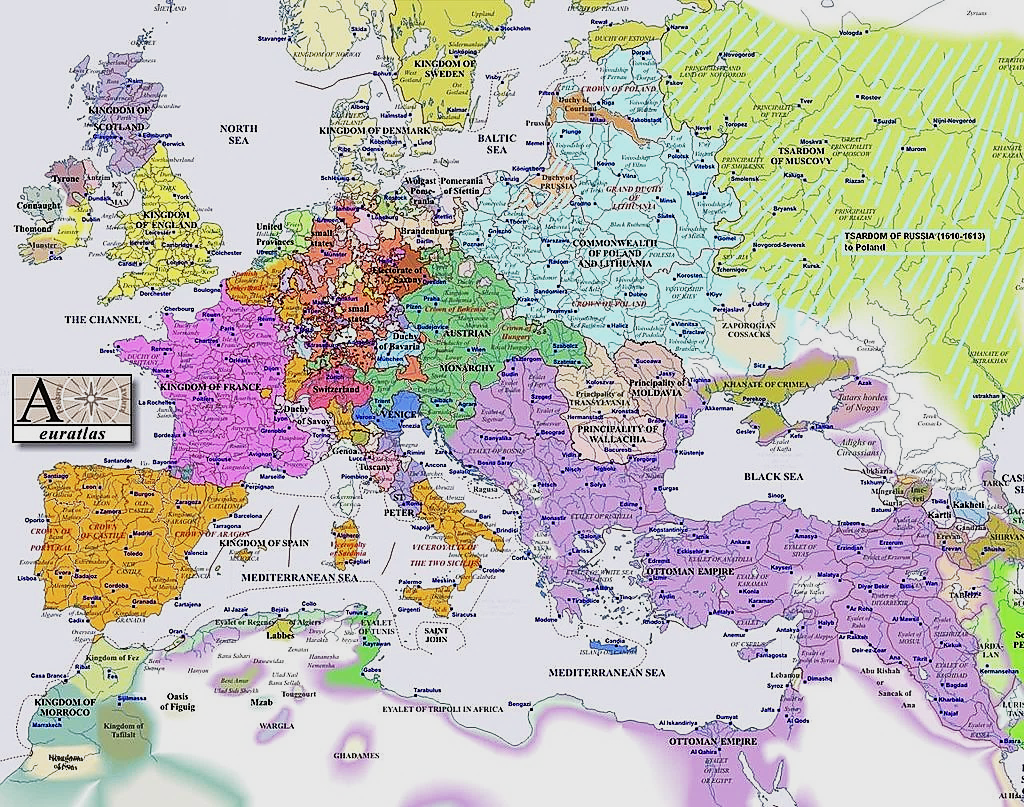 13
ΑΓΓΛΙΑ
Κοινοβουλευτικό σύστημα με δύο σώματα:
Βουλή των Λόρδων  (House of Lords: ορίζονται από βασιλιά, χωρίς αριθμητικό περιορισμό)
Βουλή των Κοινοτήτων (House of Commons: εκλέγονται από κατόχους ακίνητης περιουσίας που πληρώνουν ορισμένο φόρο)
Χωρίς ορισμένη περιοδικότητα συνεδριάσεων
Απαραίτητη η έγκριση Κοινοβουλίου για θέματα φορολογίας και επιστράτευσης
Κατανομή εδρών προς όφελος ευγενών υπαίθρου (gentry) χωρίς να λαμβάνεται υπ’ όψιν η ανάπτυξη των πόλεων
14
1536, ένωση με Ουαλία
1603, ένωση με Σκωτία στο πρόσωπο του Ιακώβου ΣΤ΄/Α΄. Παραμένουν δύο χωριστά κράτη (ως 1707)
Δυσκολία ενσωμάτωσης νέων περιοχών
Σταδιακός απομονωτισμός από ηπειρωτικές υποθέσεις μετά απώλεια Καλαί (1559)
Στροφή σε επέκταση προς δυσμάς (Ιρλανδία, Αμερική)
Μικρός πληθυσμός. Κτηνοτροφία, πειρατεία
Φτωχοί ηγεμόνες, χωρίς σημαντικά σταθερά έσοδα
Υπερχρεωμένο κράτος λόγω πολέμου με Ισπανία
ΑΓΓΛΙΑ (2)
15
Ιάκωβος Α΄ Στιούαρτ [James I]
1603-1625
Διάδοχος Ελισάβετ Α΄
Πίστη στην «ελέω Θεού» βασιλεία, άνοδος καθολικής επιρροής
Συστηματικός εποικισμός Ιρλανδίας (Ulster plantation), βίαιη καταστολή ένοπλης αντίστασης Ιρλανδών. Δημεύσεις γης
Κυνήγι μαγισσών σε Σκωτία, Daemonologie (1597) 
Macbeth (1603-07)
Λόγιος ηγεμόνας, ενθάρρυνση γραμμάτων και θεάτρου. Μετάφραση Βίβλου στην αγγλική γλώσσα (1611)
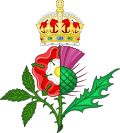 16
Ο εποικισμός της Ιρλανδίας
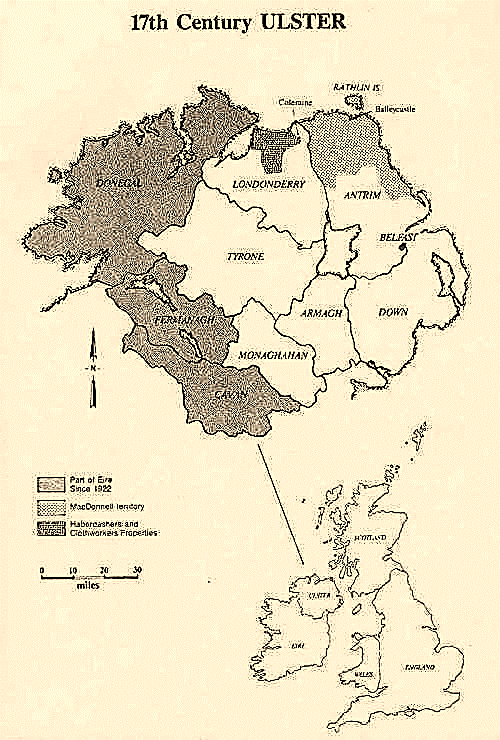 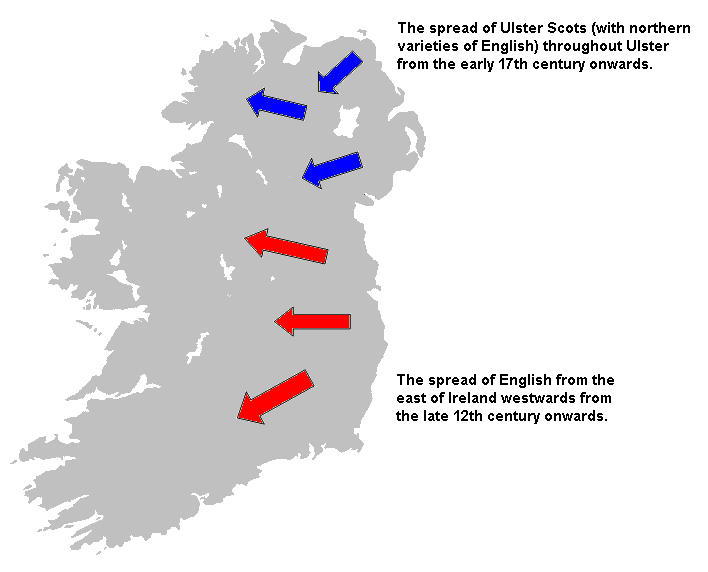 17
Ιάκωβος Α΄ [James I]
4-5 Νοεμβρίου 1605, “Gunpowder plot” 
Απογοητευμένοι Καθολικοί
Guy Fawkes
Διώξεις αποσχιστικών πουριτανών  μετανάστευση προς Βόρεια Αμερική (1620, Mayflower)
1629, ίδρυση Βοστώνης
“Pilgrim Fathers”
1630-1640, 20.000 μετανάστες
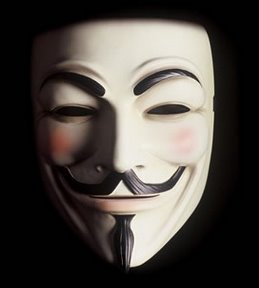 18
1625-1649
Προσπάθεια επιβολής απόλυτης εξουσίας, αυταρχική διακυβέρνηση
1625, γάμος με κόρη Ερρίκου Δ΄  Γαλλίας (καθολική!)
Στρατιωτικές αποτυχίες  επιδείνωση οικονομικών βασιλείου, αντίδραση Κοινοβουλίου
1625, ήττα από Ισπανία σε σύντομη εκστρατεία για στήριξη Ηνωμένων Επαρχιών
1627-28, ήττα από Γαλλία σε La Rochelle σε υποστήριξη Γάλλων προτεσταντών 
cf. Αλέξανδρος Δουμάς, Οι τρεις σωματοφύλακες (1844)
Κάρολος Α΄
19
1629-40: Κάρολος Α΄ κυβερνά χωρίς να συγκαλεί  το Κοινοβούλιο (“Tyranny”). Επαναφορά μεσαιωνικών φόρων για εξεύρεση εσόδων
1633, William Laud αρχιεπίσκοπος. Προσπάθεια ομογενοποίησης δόγματος, διώξεις κατά Πουριτανών. Μεταρρυθμίσεις προς ενίσχυση αυθεντίας κλήρου
1639, εξέγερση Σκωτίας κατά προσπάθειας επιβολής New Prayer Book και Αγγλικανικής Εκκλησίας αντί τοπικής Πρεσβυτεριανής (Καλβινιστές)
1640, αναγκαστική σύγκληση Κοινοβουλίου για έγκριση πρόσθετων φόρων για στρατιωτική επιχείρηση κατά Σκωτίας (Long Parliament, 13 έτη θητεία)
Κάρολος Α΄
20
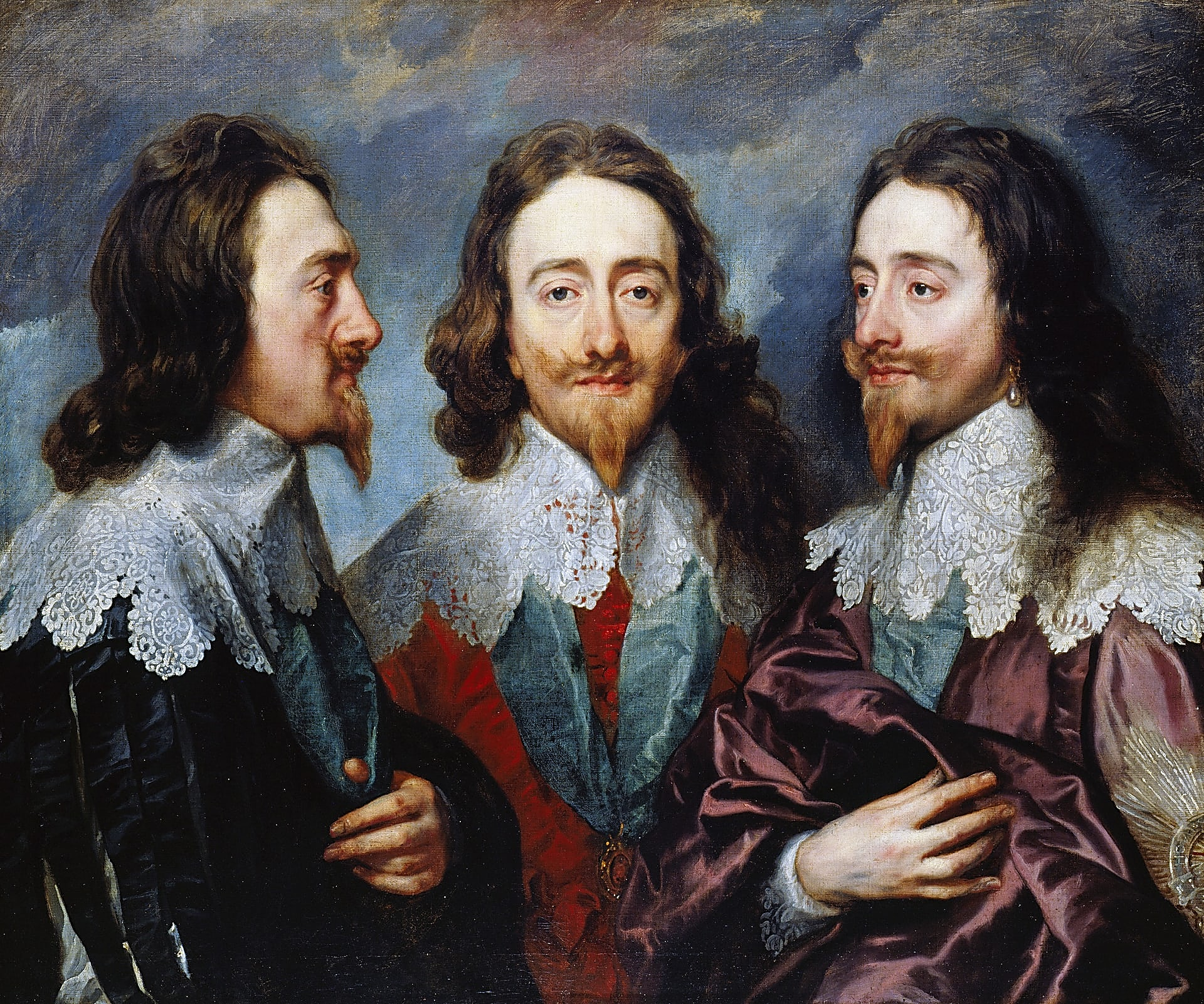 Anthony Van Dyck, Τριπλό πορτραίτο Καρόλου Α΄  (1636)
21
1641, εξέγερση καθολικών Ιρλανδίας. Εκστρατεία Cromwell, πολύνεκρη καταστολή 
1642, αποτυχημένη προσπάθεια σύλληψης ηγετών Κοινοβουλίου, λαϊκή εξέγερση
1642-1651, εμφύλιος πόλεμος (Cavaliers vs. Roundheads)
Ριζοσπαστικό κίνημα για ανεξιθρησκία, ισονομία, καθολικό ανδρικό δικαίωμα ψήφου και κοινωνική δικαιοσύνη (Levellers και Diggers). Ακραίες θρησκευτικές ομάδες (Ranters, Quakers)
1646, Κάρολος καταφεύγει σε Σκωτία που όμως τον παραδίδει σε Αγγλία για να δικαστεί για εσχάτη προδοσία
30.1.1649, εκτέλεση Καρόλου Α΄ (από Rump Parliament)
Αγγλικός εμφύλιος πόλεμος (1642-51)
22
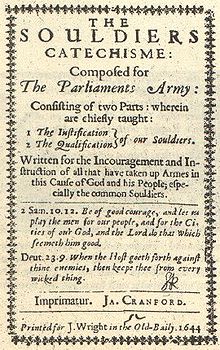 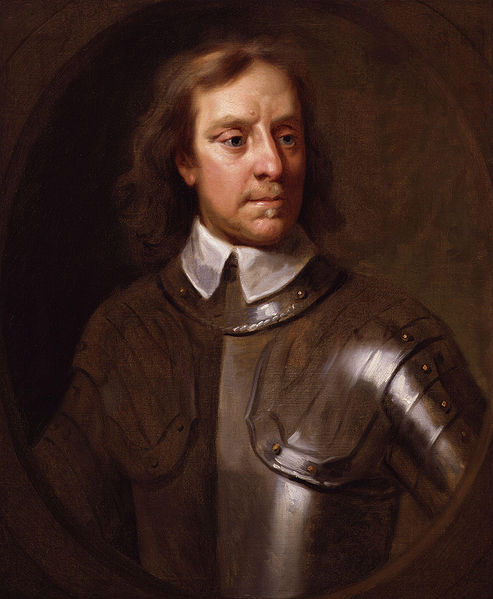 Κανονισμός New Model Army (1644)
Oliver Cromwell
1599-1658
23
Levellers & Diggers (1649/50)
17ος αι. = επιδείνωση βιοτικού επιπέδου Άγγλων χωρικών
Περιφράξεις κοινοτικών γαιών  ανεργία, περιπλανώμενοι επαίτες
Εμφύλιος πόλεμος κατά βασιλιά και μεγάλων γαιοκτημόνων, με εκτέλεση Καρόλου Α΄ αναμένεται διανομή γαιών στους ακτήμονες
Πολιτικό κίνημα σε αγροτικές κοινότητες
Levellers & Diggers (1649/50)
Υπεράσπιση ατομικών δικαιωμάτων, μεγάλη διάδοση ιδεών τους μέσω φυλλαδίων
An Agreement of the People (1647) = θρησκευτική ανεκτικότητα, διετής θητεία κοινοβουλίων, ισονομία
Gerrard Winstanley, The New Law of Righteousness (1649) & The Law of Freedom (1652)
Απρίλιος 1649, καλλιέργεια κοινοτικών γαιών από 20 φτωχούς αγρότες στο Surrey
Μεγάλη αντίδραση, δεν κατόρθωσαν να εξελιχθούν σε μαζικό κίνημα
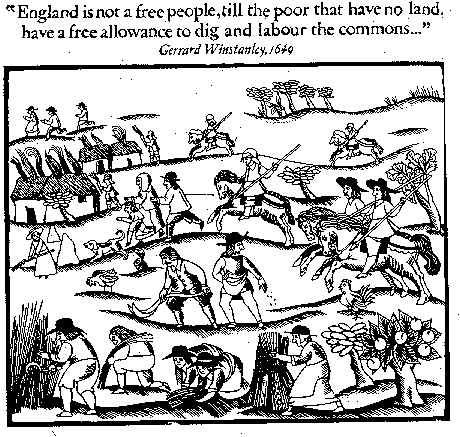 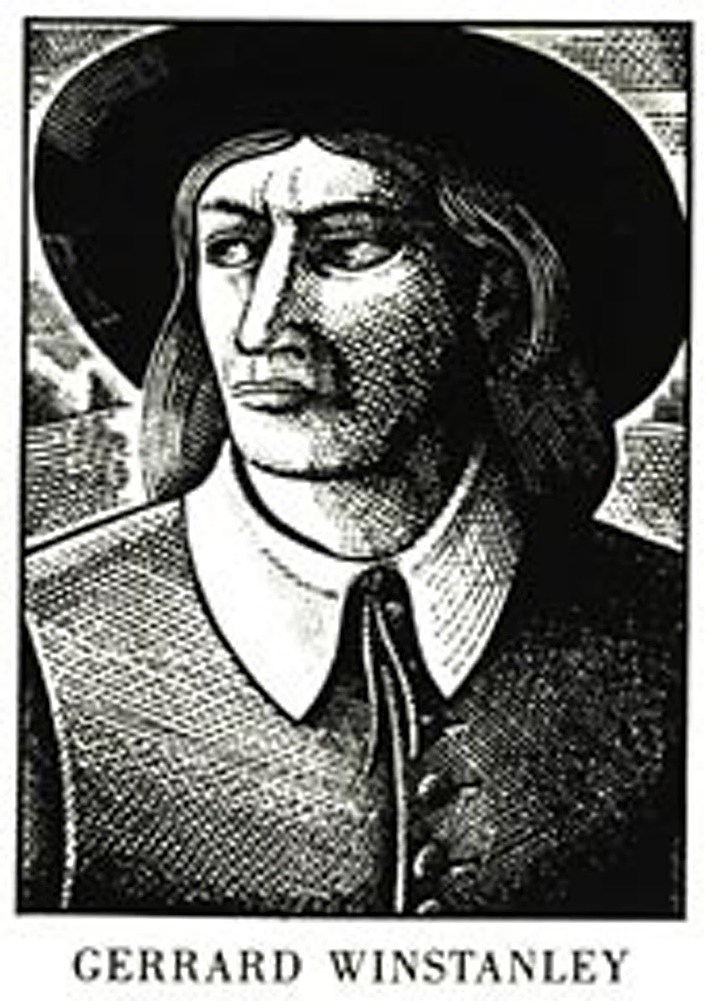 1649-1653, Commonwealth1653-1658, Protectorate
27
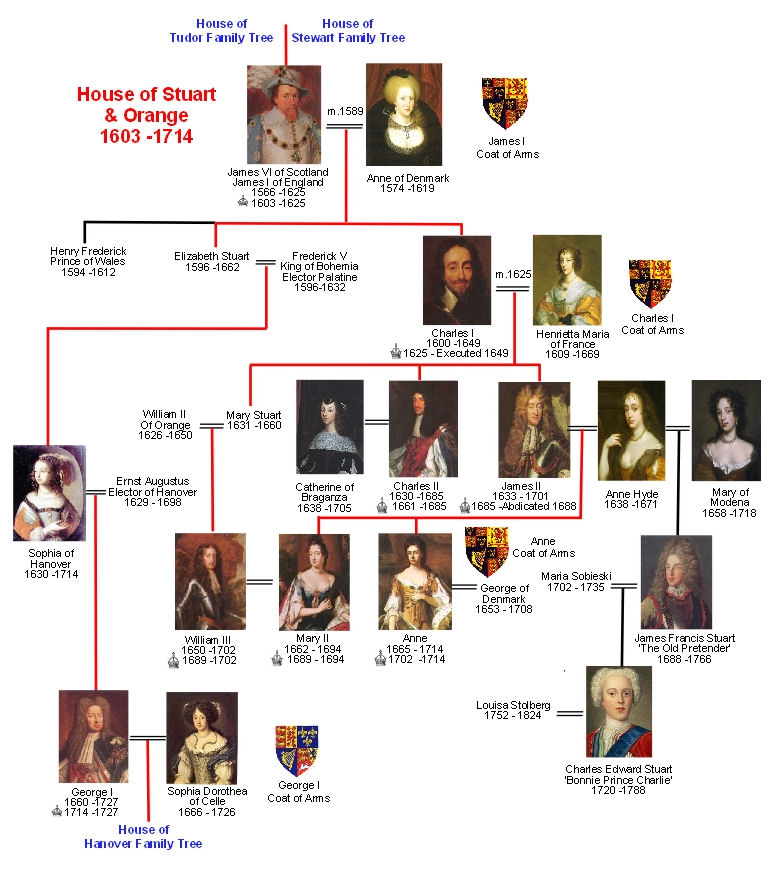 28
ΓΑΛΛΙΑ
Ενίσχυση βασιλικής εξουσίας από Ερρίκο Δ΄ (1553-1610)
Ανόρθωση οικονομικών από Sully (1604, επιβολή paulette). Μείωση στρατιωτικών δαπανών με ειρήνευση βασιλείου
Στήριξη manufactures για ενίσχυση εξαγωγών
Οδικά έργα, κανάλια, λιμάνια, οχύρωση συνόρων
1610, δολοφονία Ερρίκου Δ΄ από φανατικό καθολικό
Λουδοβίκος ΙΓ΄ ανήλικος  Αντιβασιλεία Μαρίας των Μεδίκων (καθολική, φιλοϊσπανική πολιτική)
1614, Σύγκληση των Τριών Τάξεων
29
ΓΑΛΛΙΑ
Διπλή κοινωνικοπολιτική σύγκρουση:
Φεουδαρχική αριστοκρατία κατά συγκεντρωτικής βασιλικής εξουσίας
Παλαιά αριστοκρατία ξίφους κατά νέας αριστοκρατίας αξιωμάτων 
Noblesse d’épée vs. Noblesse de robe
Συμμαχία βασιλέα με αξιωματούχους και αστούς, επικύρωση απολυταρχίας από Τρίτη Τάξη
Ανεξαρτησία βασιλέως Γαλλίας από Πάπα
30
ΓΑΛΛΙΑ (2)
1617, Λουδοβίκος ΙΓ΄ αποτινάσσει ζυγό μητέρας του και αναλαμβάνει την εξουσία. Πρωθυπουργός, καρδινάλιος Richelieu
Κοινωνικές αναταραχές
1627-32: οξεία δημογραφική κρίση. Πανώλη, σιτοδεία. Σημαντικές απώλειες πληθυσμού (-2 εκατ., 20% )
1624, 1635-37, 1638-42: λαϊκές εξεγέρσεις των Croquants (Jacqueries des Croquants, ΝΔ Γαλλία)
1630, διορισμός intendants 
Βασιλικοί αξιωματούχοι, εκτελεστικά όργανα κράτους που λογοδοτούν και υπακούν σε κεντρική εξουσία
31
ΓΑΛΛΙΑ (3)
1642, θάνατος Λουδοβίκου ΙΓ΄
Λουδοβίκος ΙΔ΄, ανήλικος  Αντιβασιλεία Άννας της Αυστριακής με πρωθυπουργό τον καρδινάλιο Mazarin 
Προσπάθεια διάβρωσης φοροαπαλλαγών Παρισιού, δυσαρέσκεια Parlement και εξέγερση ευγενών (1648)
Ποικιλία συμφερόντων συνασπίζονται στην εξέγερση
Αντίδραση ευγενών σε απόλυτη μοναρχία
Πόλεις που επιθυμούν να διατηρήσουν αυτονομία τους
Διαμαρτυρίες φτωχών κατά βαριάς φορολογίας και αντίθεση επαρχιών σε συγκεντρωτισμό μοναρχίας
32
«Σφενδόνη»Fronde(1648-1653)
Γαλλία, η ισχυρότερη δύναμη της Ευρώπης μετά την επικράτηση στον πόλεμο κατά των Αψβούργων
Εξέγερση εκδηλώνεται στην περίοδο της Αντιβασιλείας (κενό εξουσίας)
Επιδίωξη ευγενών να ανακτήσουν προνόμια που τους είχε αφαιρέσει ο Ρισελιέ και να διατηρήσουν παραδοσιακές φοροαπαλλαγές και εξουσίες parlements (δηλ. την καταγραφή των βασιλικών διαταγμάτων και άρα τον έλεγχο της βασιλικής εξουσίας
33
«Σφενδόνη» (2)
Αύγ. 1648 - Μάρτιος 1649: «Σφενδόνη του Παρλαμέντου» (κατάληψη Παρισιού, οδοφράγματα)
Ιαν. – Δεκ. 1650: «Σφενδόνη των ευγενών»
Δεκ. 1650 – Σεπτ. 1651: συμμαχία των δύο εξεγερμένων μερίδων
1651, απόσυρση Mazarin σε Κολωνία. Αμηχανία εξεγερμένων, αδυναμία οργάνωσης. Mazarinades
Σεπτ. 1651, ενηλικίωση Λουδοβίκου ΙΔ΄
1653, επιστροφή Mazarin σε Παρίσι. Διάσπαση μετώπου εξέγερσης, απώλεια λαϊκής υποστήριξης
34
«Σφενδόνη» (3)
1659, Ειρήνη Πυρηναίων με Ισπανία
1660, γάμος Λουδοβίκου ΙΔ΄ με Ινφάντα Μαρία Θηρεσία
1661, θάνατος Mazarin
Απόφαση Λουδοβίκου ΙΔ΄ να ασκήσει προσωπικά την εξουσία
Πολυδιάσπαση «Σφενδόνης», αιτία αποτυχίας της
Αποτέλεσμα, η ενίσχυση της απόλυτης εξουσίας του μονάρχη
35
ΟΛΛΑΝΔΙΚΗ ΔΗΜΟΚΡΑΤΙΑ
1588, ανακήρυξη 7 Ηνωμένων Επαρχιών σε Δημοκρατία
1648, επίσημη αναγνώριση με Συνθήκη Βεστφαλίας
Ομοσπονδιακή οργάνωση με μεγάλο βαθμό αυτονομίας, άθροισμα αστικών ολιγαρχιών
Stadthouder, επικεφαλής κάθε επαρχίας («Θεματοφύλακας»). Συνήθως, εκλογή του ίδιου προσώπου (μέλος του Οίκου της Οράγγης)
Κεντρικό όργανο, η Γενική Συνέλευση των Επαρχιών
Εξουσία στα χέρια των πλούσιων εμπόρων (Regenten)
36
Ο «Ολλανδικός Χρυσός Αιώνας»
Οικονομική άνθηση, μεσάζοντες διεθνούς εμπορίου
Χώρα θρησκευτικής ανοχής και ασύλου (Εβραίοι Ισπανίας, Προτεστάντες Γαλλίας, Πουριτανοί Αγγλίας)
Προσέλκυση ειδικευμένων τεχνιτών  ανάπτυξη υψηλού επιπέδου βιοτεχνίας, ναυπηγικής, γεωργίας
Ανάπτυξη χρηματοπιστωτικών υποδομών και σύγχρονων εταιρικών μορφών
1602, Ολλανδική Εταιρεία Ανατολικών Ινδιών [VOC] & δημιουργία Χρηματιστηρίου Άμστερνταμ
Άμστερνταμ: 1570 = 30.000 κατ. / 1700 = 200.000 κατ.
37
Εμφύλιες συγκρούσεις
Διαμάχη μεταξύ των ρεπουμπλικανών  (υπέρ ειρήνης, ομαλής διεξαγωγής εμπορίου και επαρχιακής αυτονομίας)  και των οπαδών μιας ισχυρής κεντρικής εξουσίας υπό τον Οίκο της Οράγγης και συνέχισης πολέμου κατά Αγγλίας και Γαλλίας
Ταυτόχρονα, θρησκευτική σύγκρουση μεταξύ δογμάτων Arminius (πιο φιλελεύθερου) και Gomarus (καλβινιστή) 
1672, εισβολή γαλλικών στρατευμάτων Λουδοβίκου ΙΔ΄
1675, αξίωμα Stadthouder γίνεται κληρονομικό στον Οίκο της Οράγγης
38
Μέγας Σύμβουλος Johan de Witt
1625-1672
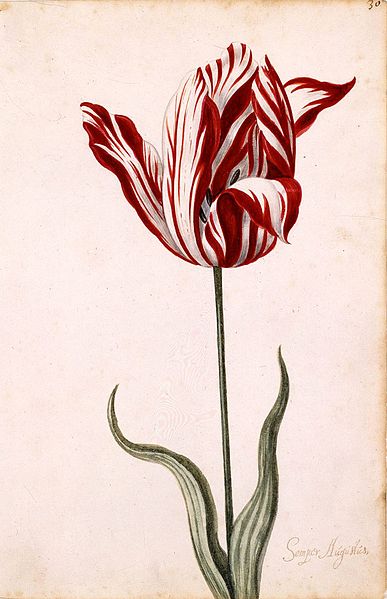 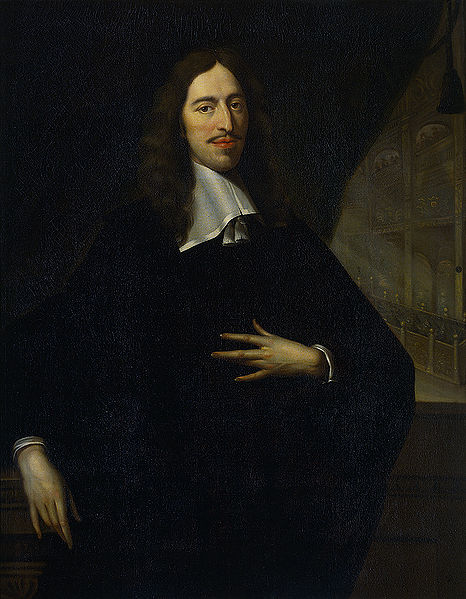 39
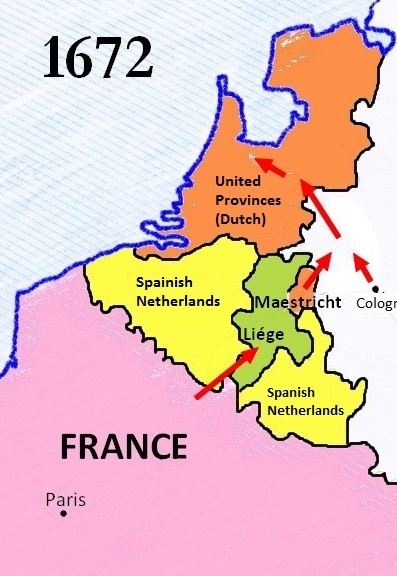 Πόλεμοι Λουδοβίκου ΙΔ΄
Πόλεμος της Ολλανδίας (1672-1678)
Τελωνιακοί δασμοί Κολμπέρ αποκλείουν ολλανδικά πλοία
1672, δολοφονία του Raadpensionaris Ολλανδίας, Johan de Witt. Εκλογή Γουλιέλμου Γ΄ Οράγγης ως Stadhouder
Κατεδάφιση φραγμάτων, πλημμύρα εδαφών. «Έτος καταστροφής» (Rampjaar)
1678, Ειρήνη της Nimègue
Ενοποίηση βορείων συνόρων Γαλλίας, οχυρώσεις από Vauban
Ισπανία χάνει Franche-Comté, εδάφη Φλάνδρας
40
ΙΣΠΑΝΙΑ
Εξασθένηση βασιλείου από:
Διαρκή πόλεμο
Απέλαση Moriscos και συνεχή μετανάστευση
Επιδημία πανώλης (1630), απώλεια 10% πληθυσμού
Ανταγωνισμό Άγγλων και Ολλανδών
Ισχυρές αυτονομιστικές τάσεις
Διόγκωση γραφειοκρατίας, μηχανισμός διοίκησης διεφθαρμένος και ανεπαρκής
Παρακμή βιοτεχνίας, κυριαρχία ξένων εμπόρων
1590-1680, Ισπανία κηρύσσει πτώχευση 5 φορές
41
Παρακμή Ισπανίας
1640, εξέγερση Καταλωνίας και απόσχιση από βασίλειο Ισπανίας (με υποκίνηση Ρισελιέ)
1640, ανεξαρτητοποίηση Πορτογαλίας (με στήριξη Αγγλίας)
Σειρά ανεπαρκών ηγεμόνων μετά τον Φίλιππο Β΄
Φίλιππος Γ΄ (1598-1621)  εκδίωξη Moriscos (1609-11)
Φίλιππος Δ΄ (1621-1665)  διακυβέρνηση από Δούκα Olivares (Valido, 1621-43)
Επανέναρξη 80ετούς Πολέμου, προσπάθεια περιορισμού προνομίων περιφερειακών βασιλείων και ενίσχυσης κεντρικής εξουσίας 
Απόσχιση Πορτογαλίας & Καταλωνίας το 1640
Αύξηση φορολογίας λόγω πολέμων, λαϊκή δυσαρέσκεια
Μεγάλος προστάτης των Τεχνών
Πρόβλημα διαδοχής, επεκτατικές βλέψεις Γαλλίας
42
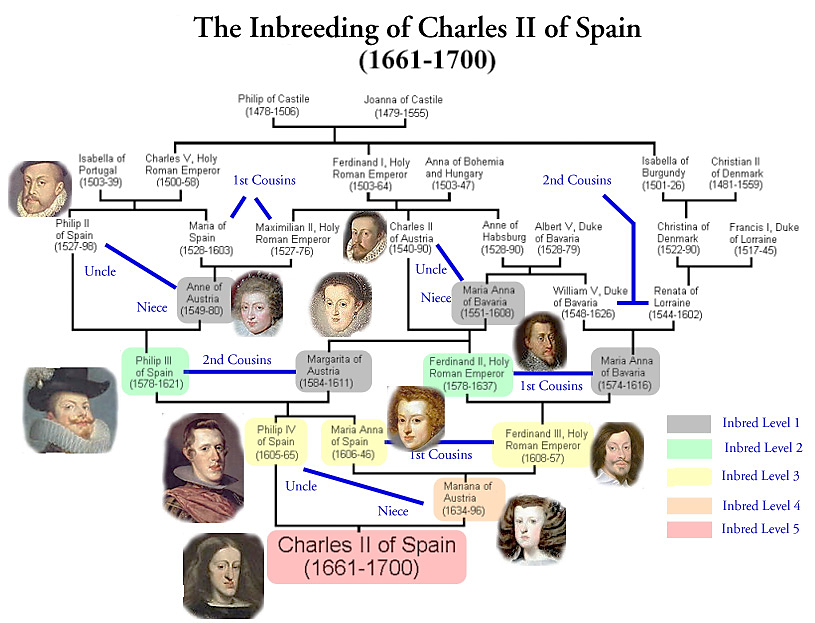 43
ΣΟΥΗΔΙΑ
Νικηφόροι πόλεμοι Γουσταύου Β΄ Αδόλφου κατά Δανίας, Πολωνίας και Ρωσίας
Εξασφάλιση ελέγχου λιμανιών και εμπορίου Βαλτικής
Αναδιοργάνωση γραφειοκρατικού μηχανισμού, ανάπτυξη εκπαίδευσης
Μετά θάνατο Γουσταύου, προσπάθειες ευγενών να επιβάλουν ισχύ τους
1632-1654, βασίλισσα Χριστίνα
1721, ήττα Σουηδίας σε Μεγάλο Βόρειο Πόλεμο (1700-1721)
44
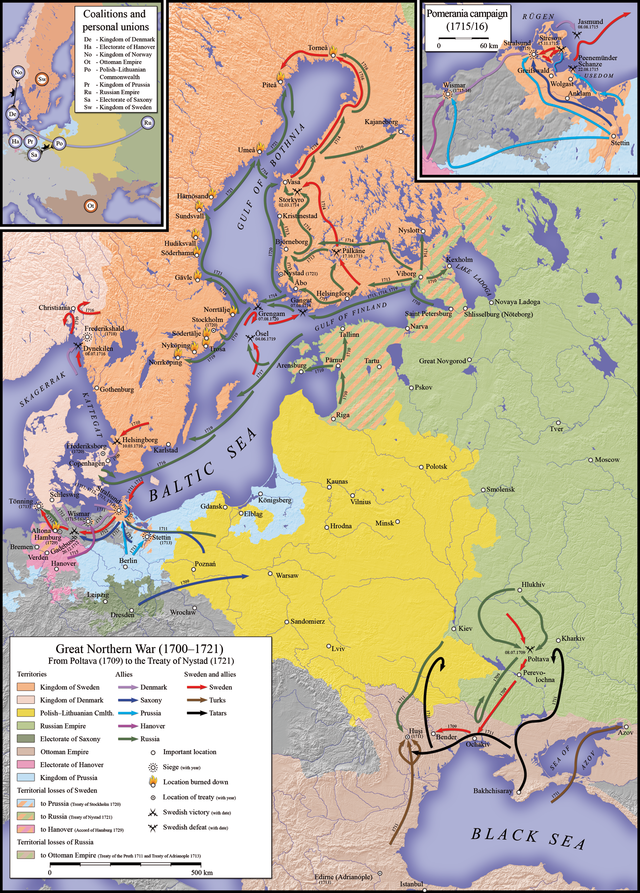 Μεγάλος Βόρειος Πόλεμος
1700-1721
45
ΡΩΣΙΑ
13ος - 15ος αι. ταταρική κατάκτηση
Ιβάν Γ΄ (1440-1505), συνένωση εδαφών, εκδίωξη Χρυσής Ορδής
Ιβάν Δ΄ ο Τρομερός, «Τσάρος» (1530-1584)
Επέκταση προς ανατολάς (κατάκτηση Σιβηρίας)
Σύγκρουση προς δυσμάς με Σουηδία και Πολωνία
1584-1613, «Περίοδος των Ταραχών»
Μιχαήλ Α΄ Φιοντόροβιτς Ρομανώφ (1613-1645)
Υποταγή βογιάρων  [Μουσόργκσκυ, Μπόρις Γκοντούνωφ (1873)]
1666, σχίσμα ρωσικής εκκλησίας (Raskol)
46
Η κρίση του ουμανισμού
Francis Bacon (1561-1603)
Εμπειρισμός
Επιστημονική γνώση βασισμένη μόνο σε επαγωγικό λογισμό και παρατήρηση φυσικών φαινομένων
Επιστήμη, όπλο κατά δεισιδαιμονιών και προκαταλήψεων, νέα ταξινόμηση γνώσης
Μνήμη (Ιστορία) / Φαντασία (Ποίηση) / Λογική (Φιλοσοφία)
Νομικός και βουλευτής, πολιτική σταδιοδρομία και πτώση
1614, The New Atlantis (τυπ. 1626) 
1620, Novum Organum
47
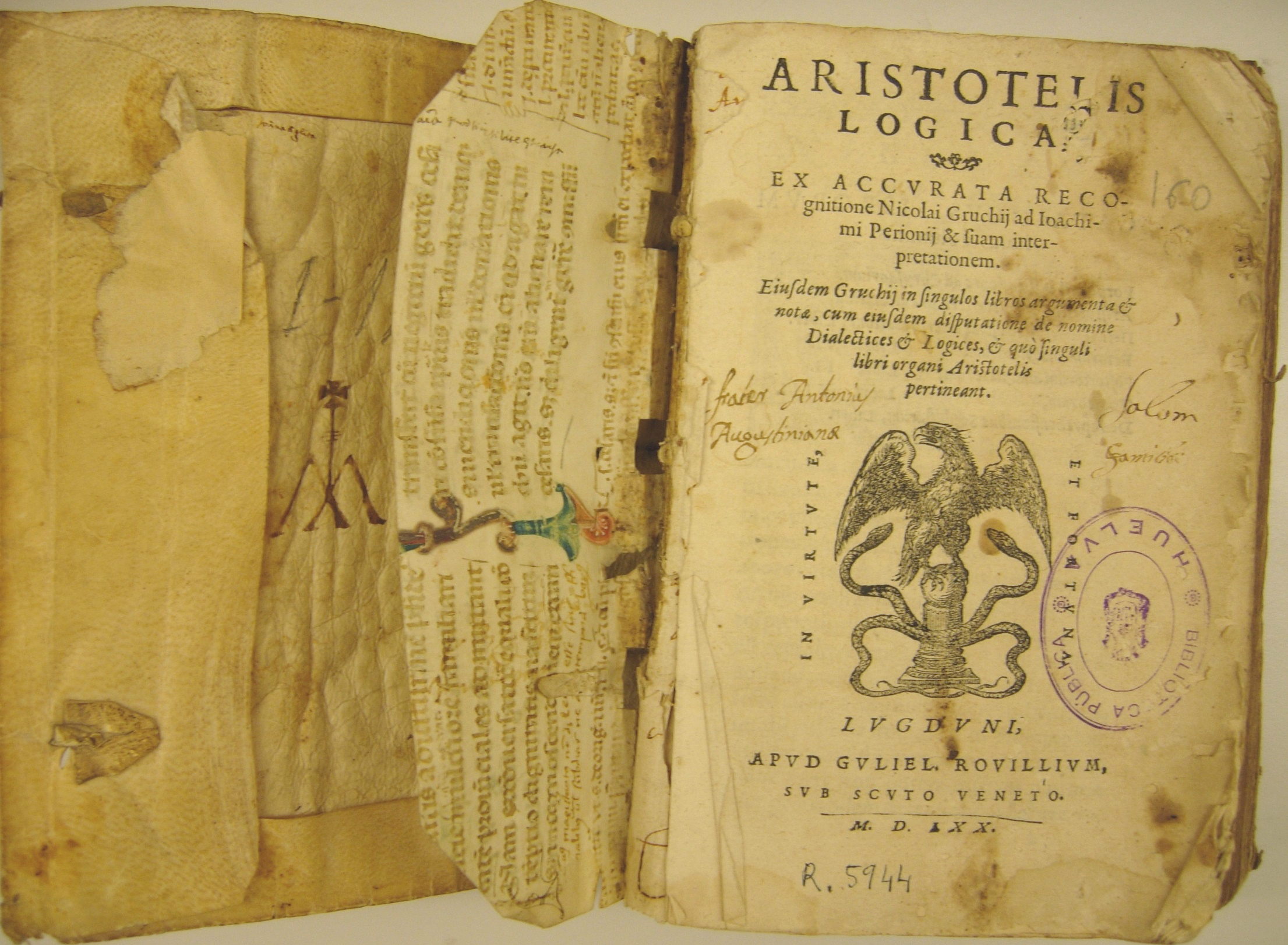 Αριστοτέλης, Λογικά ή Όργανον
1. Ουσία (λ.χ. άνθρωπος, φυτό)
2. Ποσόν (δίπηχυς)
3. Ποιόν (άσπρος)
4. Προς τι (διπλάσιος)
5. Πού (στην Αθήνα)
6. Πότε (τώρα)
7. Κείσθαι (κάθομαι)
8. Έχειν (έχω οπλισθεί)
9. Ποιείν (γράφω)
10. Πάσχειν (καίομαι)
48
Η κρίση του ουμανισμού
René Descartes [Καρτέσιος] (1596-1650)
Λόγος περί μεθόδου (1637)
Θεμελίωση ορθολογισμού, αναζήτηση καθολικής μεθόδου προς επιστημονική αλήθεια & γενικού σχήματος εξήγησης του κόσμου: Cogito ergo sum
Μεθοδική αμφιβολία
Προτεραιότητα ανάλυσης
Επαγωγικός συλλογισμός
Αναγκαιότητα συνθετικής θεώρησης
Έκφραση νόμων σε μαθηματική γλώσσα
Θέτει τις βάσεις της νεωτερικής επιστήμης
49
Η κρίση του ουμανισμού
Blaise Pascal (1623-1662)
Στοχασμοί, 1657-58
Μαθηματική ιδιοφυΐα
Υπεροχή πίστης έναντι ανθρώπινου λόγου για γνώση Θεού
Ανέφικτη συνολική εξήγηση
Μόνο συναγωγή φυσικών νόμων
50
Εδραίωση του επιστημονικού πνεύματος
Σημείο εκκίνησης, η παρατήρηση συγκεκριμένων συμβάντων
Giordano Bruno (1548-1600): υπόθεση άπειρου σύμπαντος, περιστροφή γης, ήλιος απλό άστρο όπως τα άλλα (εκτέλεση στην πυρά για μαγεία)
Tycho Brahe (1546-1601): γαιο-ηλιοκεντρικό μοντέλο
Johannes Kepler (1571-1630): ηλιοκεντρικό σύμπαν, ελλειπτικές τροχιές πλανητών, διατύπωση μαθηματικών νόμων κίνησης πλανητών
Galileo Galilei (1564-1642): μαθηματικοί νόμοι μηχανικής (πτώση σωμάτων, κίνηση εκκρεμούς, τροχιά βλημάτων). 1633, καταδίκη από Ιερά Εξέταση (αποκατάσταση, 1992)
51
17ος αιώναςΠολιτισμός
Ωριμότητα πολιτισμικής έκρηξης Αναγέννησης
Μείωση παραγωγής τυπογραφίας λόγω πολέμων
Μεγάλη αύξηση παραγωγής θεατρικών έργων
Λογοτεχνία
Ανάπτυξη εθνικών γλωσσών
Προτεραιότητα σε μορφή και επιδεξιότητα προσωδίας, διατύπωση κανόνων («Τρεις ενότητες» σε θέατρο)
Préciosité & φιλολογικά σαλόνια
Μολιέρος, Les Précieuses Ridicules (1659)
52
17ος αιώναςΤέχνες και Επιστήμες
Επιστήμες
Παρατήρηση και πείραμα – Διατύπωση μαθηματικών νόμων
Γαλιλαίος, Κέπλερ, Francis Bacon, Descartes, Pascal
Καλές Τέχνες
Συγκέντρωση καλλιτεχνών σε Ρώμη (Carrache, Caravaggio)
Γαλλικός κλασικισμός: τάξη, σταθερότητα, καθαρότητα σχεδίου, ισορροπία σύνθεσης (Simon Vouet, Nicolas Poussin, La Tour, Le Nain)
Ολλανδία: Ρούμπενς, Ρέμπραντ, Van Dyck, Jordaens, Franz Hals
Ισπανία: Zurbaran, Murillo, Velasquez, Ribera
53
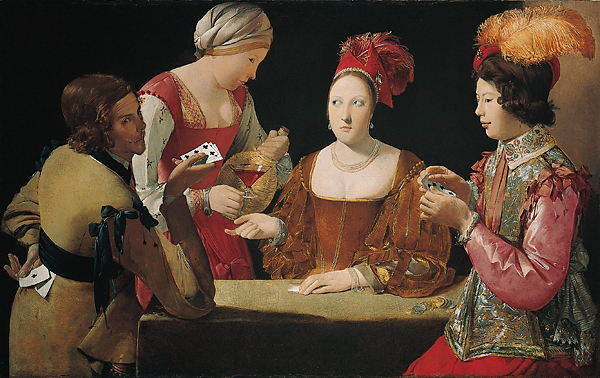 Georges de La Tour (1593-1652)
54